Fotodetektory
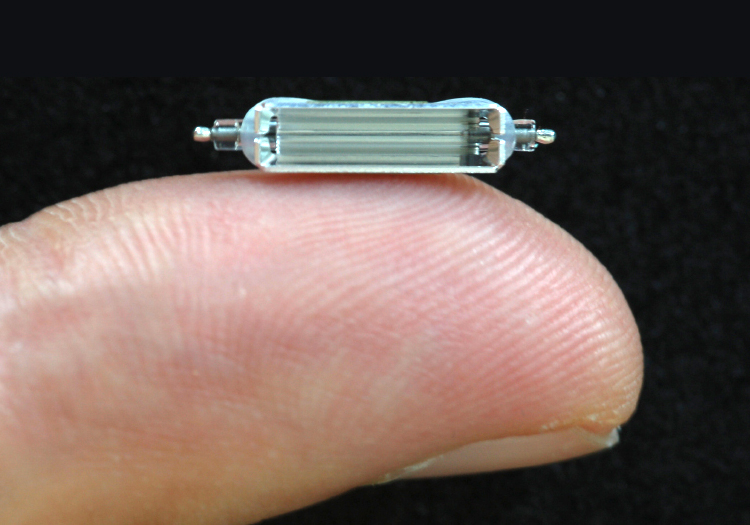 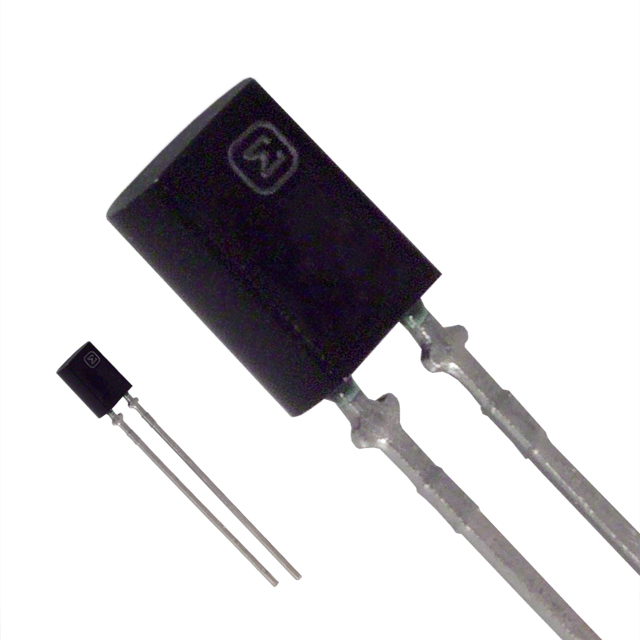 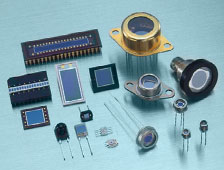 Chemicke 
Fotorezistory
Fotovoltaricke
Fotodiódy
Fotonásobiče
CCD
Cryogenicke detektory
Chemické
Svetlocitlivé materiály
Rezist
Vyvojky
Statické obrazy
Jednorázové
Parametre pre fotodetektory
Kvantová efektivita
Odpor
Cena
Citlivosť 
Spektrálny rozsah
Čierny prúd
Fotorezistor
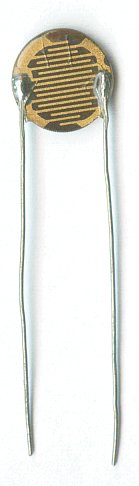 Pracuje na princípe odporového polovodiča
Potrebná aspoň minmálna energia 
2druhy Intristické Entristické
Rozsah –40/60 ⁰C
Odpory od 200k až po 6k
1000x citlivejšie ako diódy inenzitovo 
časová odozva až niekoľko sekúnd
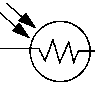 Fotovoltarický efekt
Emisia elektrónov pri dopade elektromagnetického žiarenia
 
Vhodné len pre malé vlnové dĺžky ako viditeľné, ultrafialové žiarenie
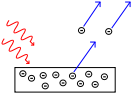 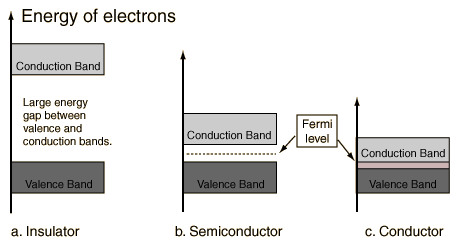 Fotodiódy
Fotovoltarický efekt
Polovodičové prechody
Zhromaždenie náboja
Tmavý prúd
PN PIN
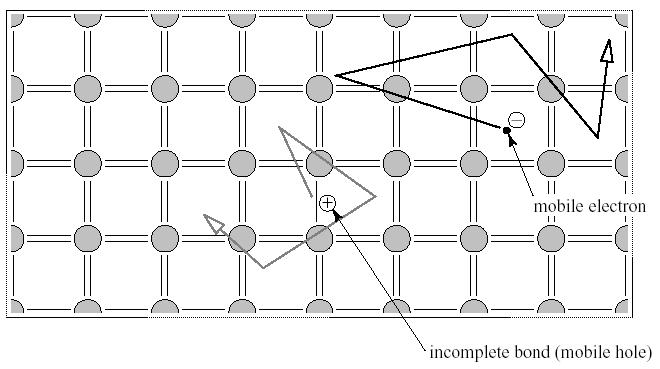 PN Fotodiódy
Pracujú na základe PN prechodu
Vačšinou sú kremíkove
Citlivosť 0,3 A/W
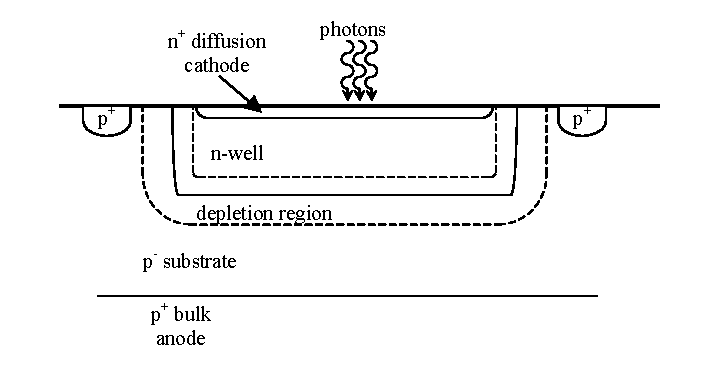 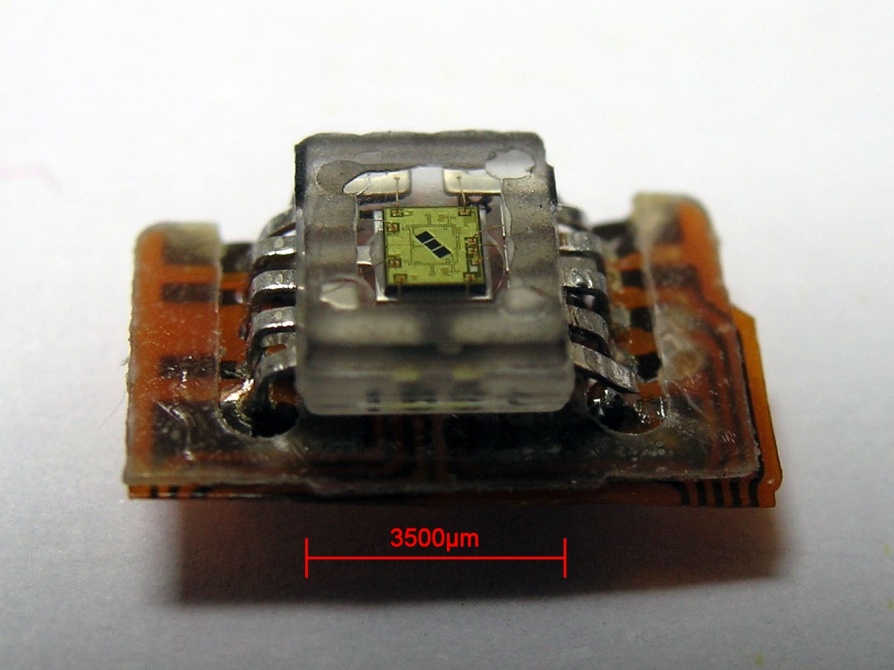 PN Fotodiódy
Teplotná závislosť
Závislosť od intenzity svetla
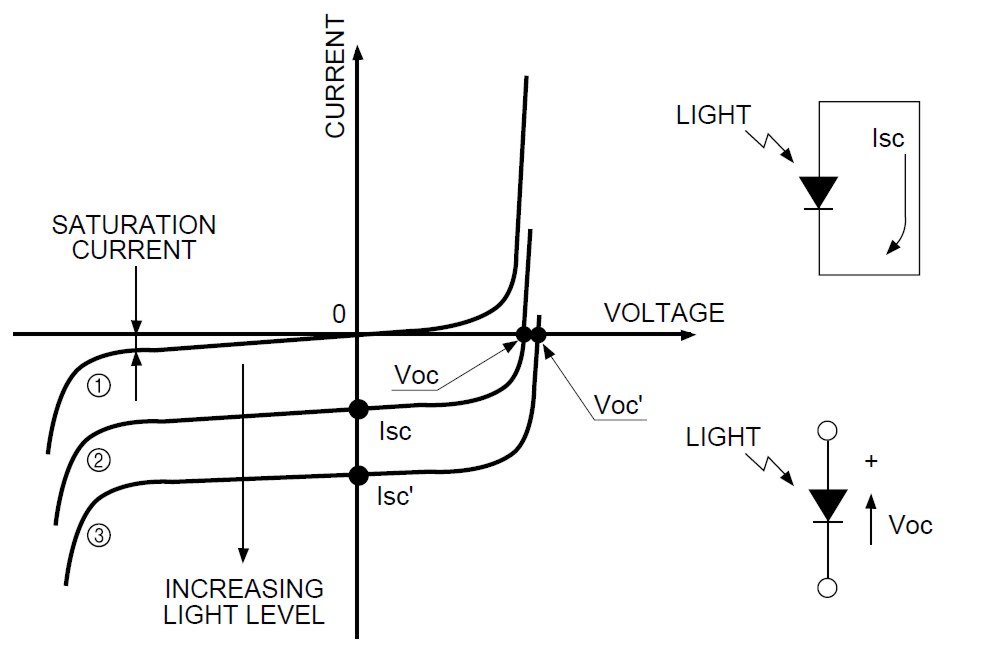 Schottky bariérové diódy
Tvorené kovom a polovdičom
Lachšia produkcia
Menšie šumy
Citlivé prevažne na veľké vlnové dĺžky 
Prehrievanie
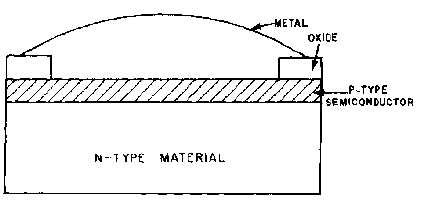 Kremíkové fotodiódy
Najpoužívanejšie spomedzi fotodiód
Pokrývajú vlnové dĺžky od 400-1100nm pričom maximum dosahujú pri 900 nm
Telekomunikácie
Cena
PIN fotodiódy
Podobné ako PN diódy
Vrstva I kde je zvýšená produkcia párov pri absorbcii
Reverzný prúd pre zvýšenie presnosti a rozsahu
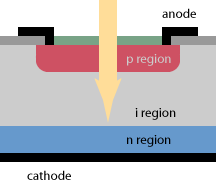 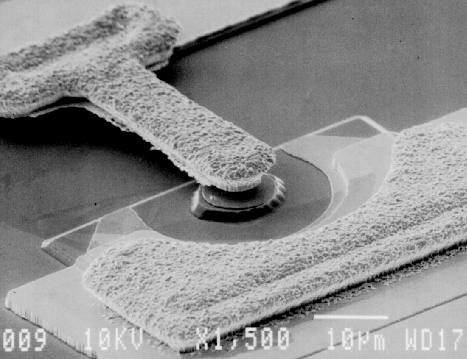 Lavínové diódy
Podobné ako PN a PIN 
Zosilnenie pôvodného signálu pomocou silného elektrického poľa
Zosilnenie 10-1000 násobné
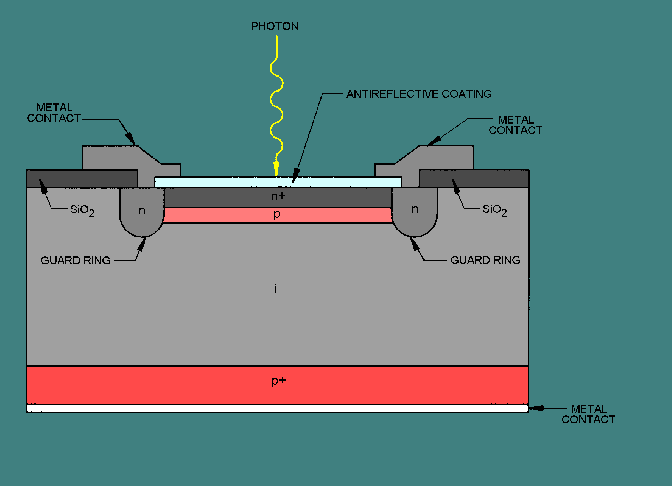 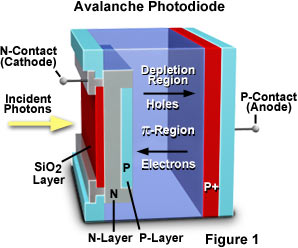 Fotoemisívny efekt
Emisia elektrónov po dopade elektromagnetického žiarenia 
Špeciálne povrchy
Akcelerácia z katódy na anódu
Hraničná vlnová dĺžka
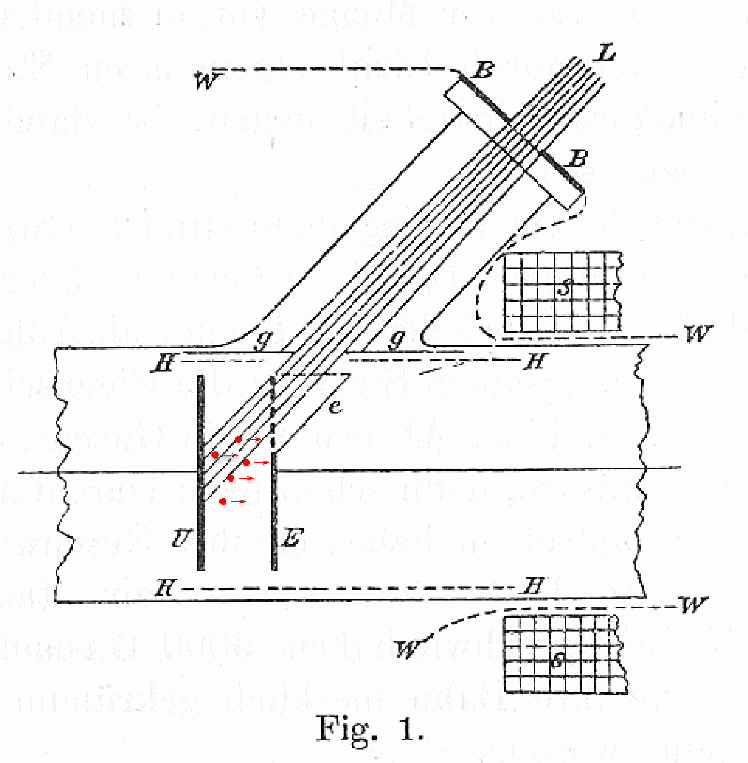 Fotonásobiče
Podobný princíp ako Lavínové diódy
Fotoemisia
Dynódy
Zosilnenie až 100 000
Nefungujú nad 1000 nm
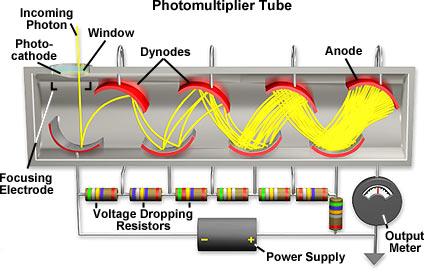 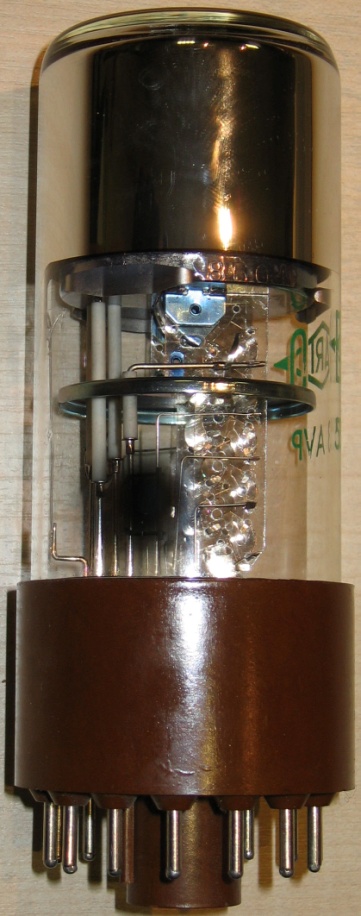 CCD
Metóda na spracovanie celkového rozloženia intenzity a vlnovej dĺžky obrazu
Polovodičové budenie párov pomocou dopadu fotónov
Systém na spracovanie údajov
Rýchlosť real time
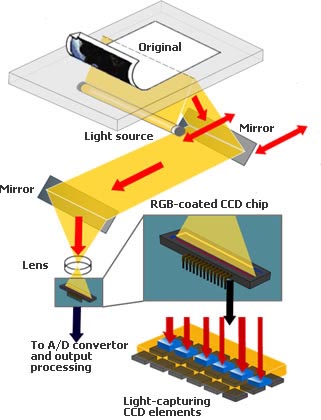 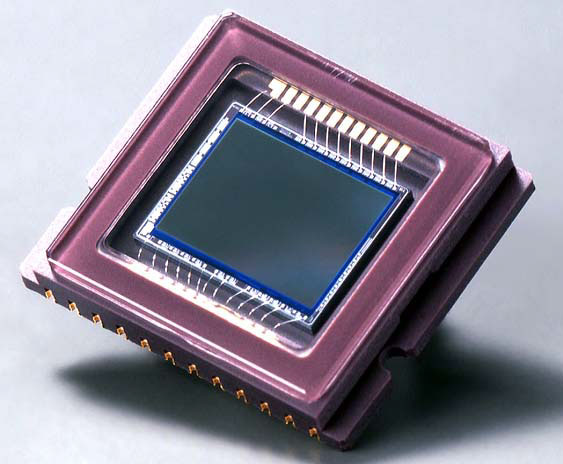